М Б О У   Фрязевская   С О Ш  № 41 им. Б.А.ВоробьёваНетрадиционный интегрированный урокв 4 классе(математика + урок мужества)
Героическое прошлое Брестской крепости

2013 -2014 уч.год
.
Великая Отечественная война с фашистской Германией
                  ЭТО:
4 года -1418 дней беды и горя
40 000 000 погибших  советских солдат
1725 разрушенных и сожженных городов и поселков
70 000 разрушенных сел и деревень
22.06.1941 года гарнизон брестской крепости  одним из первых принял на себя удар немецко-фашистских захватчиков.
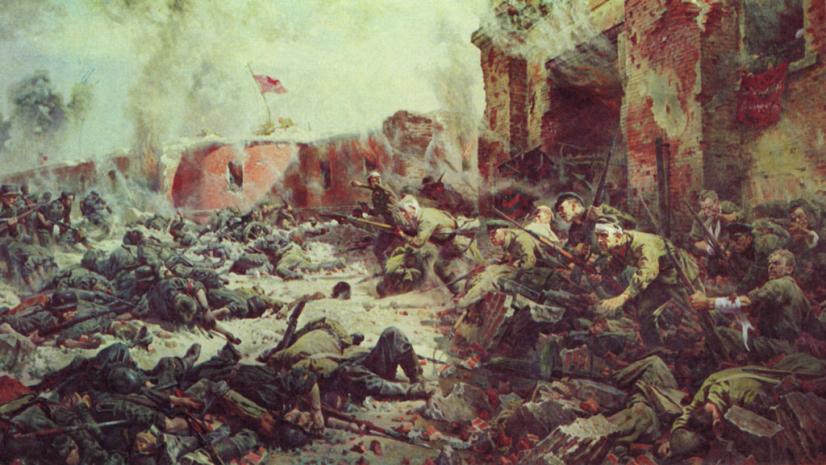 Ф О Р Т
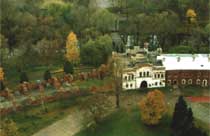 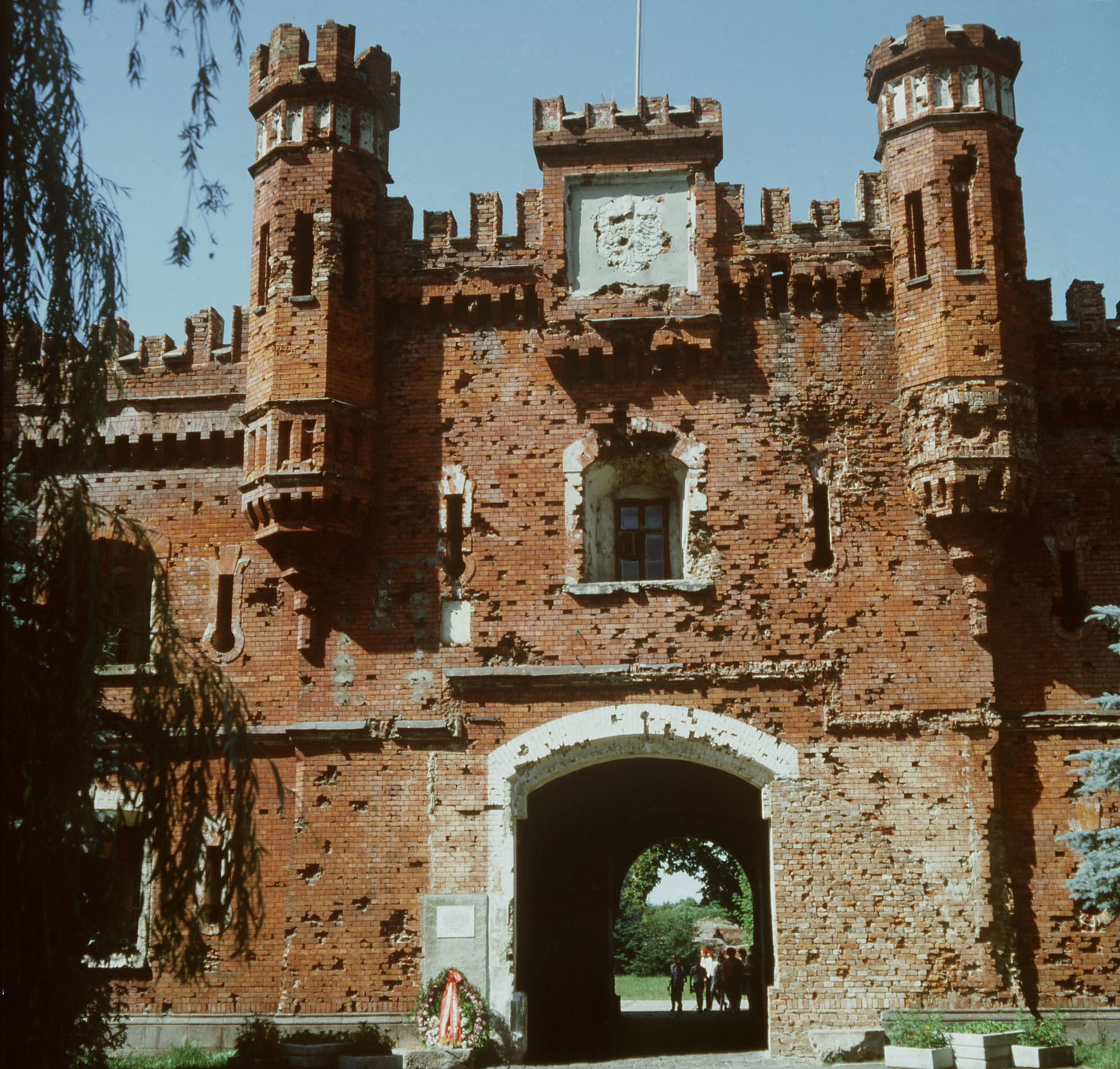 Каземат
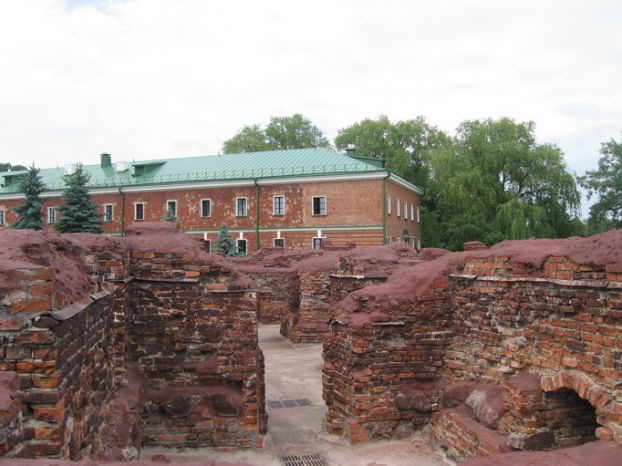 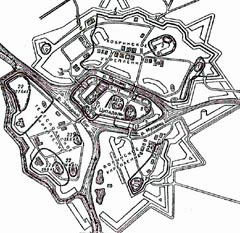 Цитадель
Строительство
Первый камень крепости был заложен 01.06.1836 г Протяженность главной крепостной линии 6,4 км. Главным оборонительным узлом была Цитадель -  длиной 1,8 км со стенами почти двухметровой толщины. В ее 500 казематах могли разместиться 10 тысяч человек с необходимым для ведения боя снаряжением и запасом продовольствием.
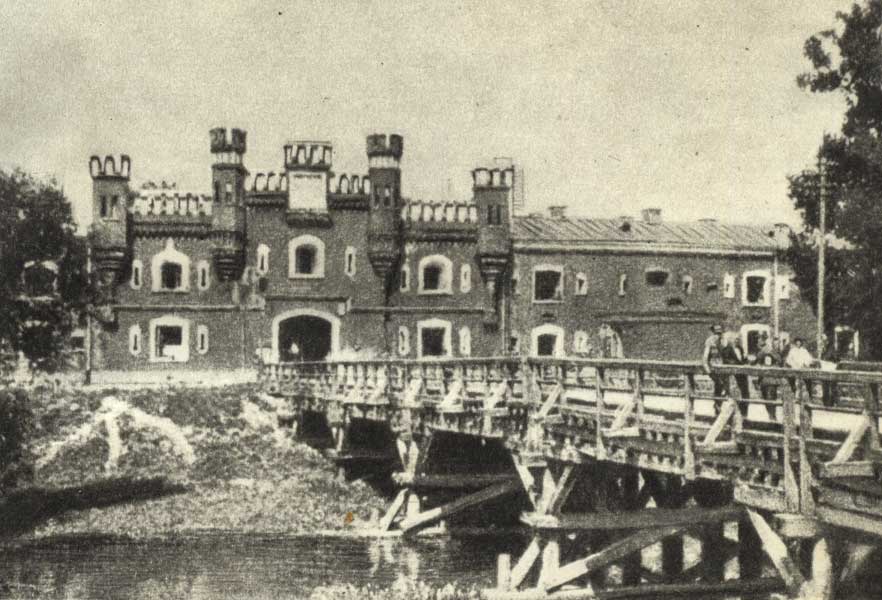 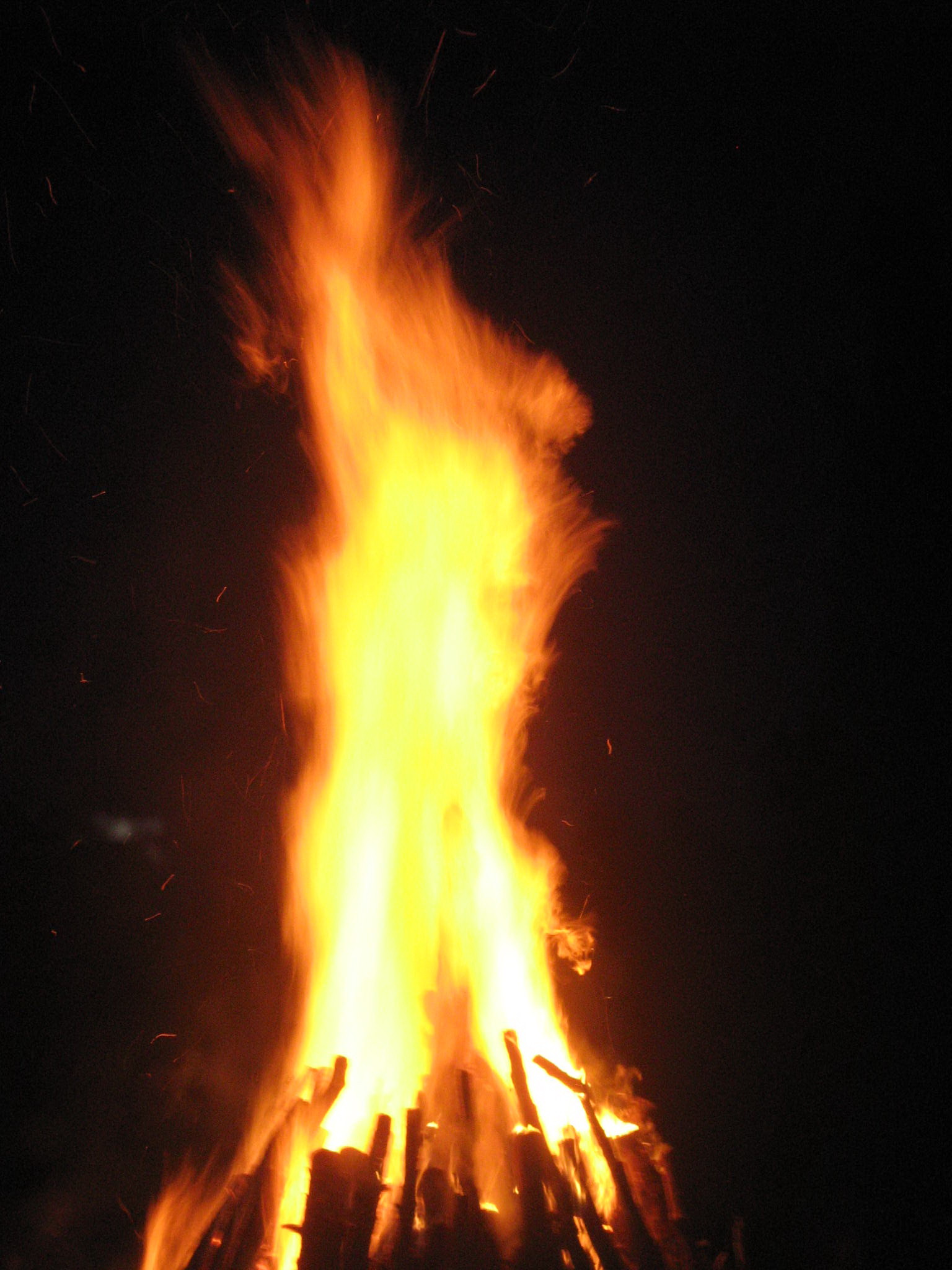 22 июня 1941 года
гитлеровская Германия
вероломно напала
 на СССР
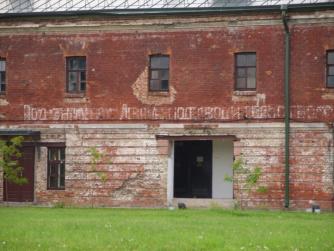 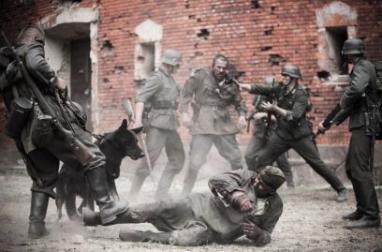 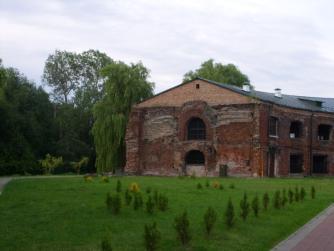 К моменту нападения в крепости было от 7 до 8 тысяч советских воинов, здесь же жило 300 семей военнослужащих.
Штурмовала Брестскую крепость полностью укомплектованная немецкая 45-я пехотная дивизия (около 17 тысяч солдат и офицеров)

Противник имел почти 10-кратное превосходство в силах. 
Бои в крепости приняли ожесточённый, затяжной характер, которого враг не ожидал.
Находясь в полном окружении, без воды и продовольствия, при острой нехватке медикаментов, боеприпасов гарнизон мужественно сражался с врагом.
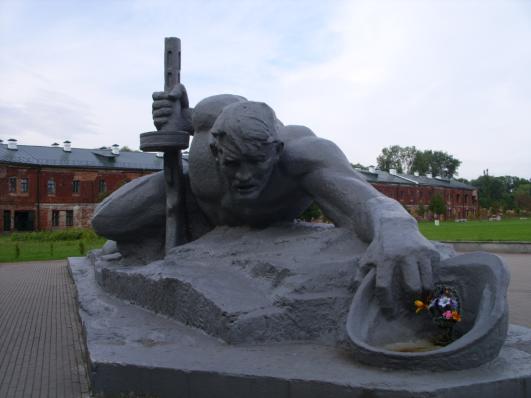 Последние дни борьбы овеяны легендами. 
К этим дням относятся надписи, оставленные на стенах крепости ее защитниками: "Умрем, но из крепости не уйдем", 
"Я умираю, но не сдаюсь. Прощай, Родина."
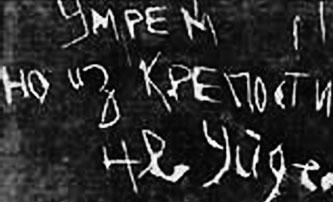 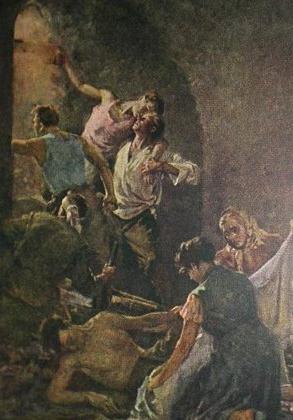 "Нас было пятеро Седов, Грутов, Боголюб, Михайлов, Селиванов В. Мы приняли первый бой 22 июня 1941. Умрем, но не уйдем отсюда...",
 
"26 июня 1941 г. Нас было трое, нам было трудно, но мы не пали духом и умираем, как герои", 

"Умираем не срамя".
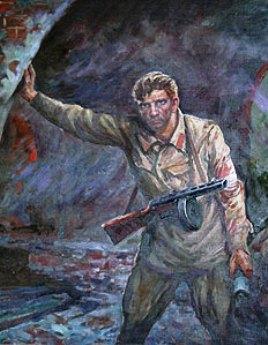 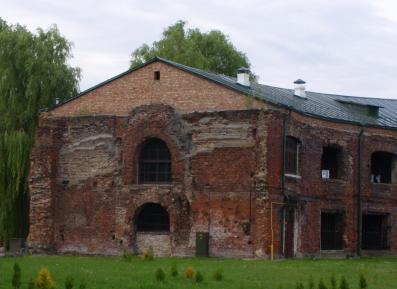 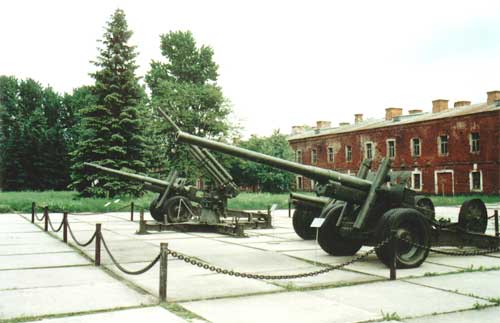 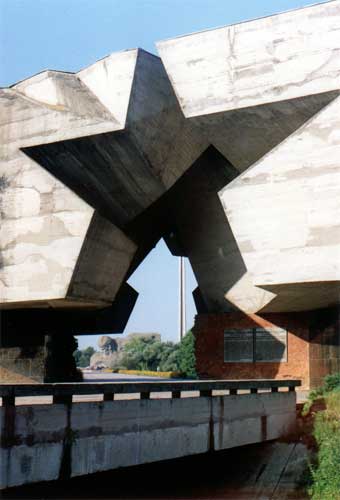 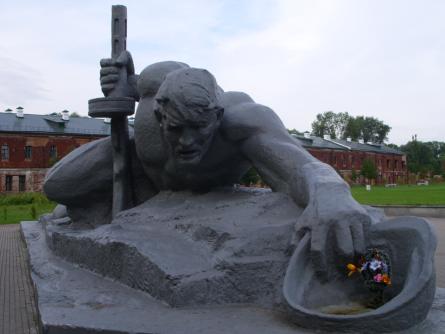 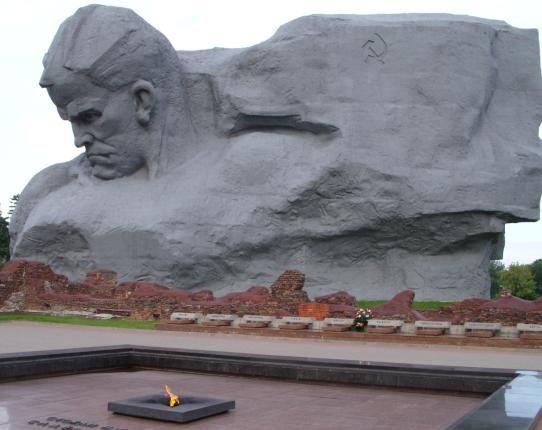 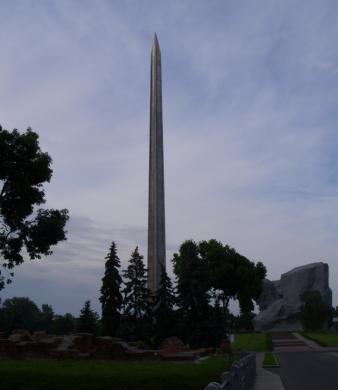 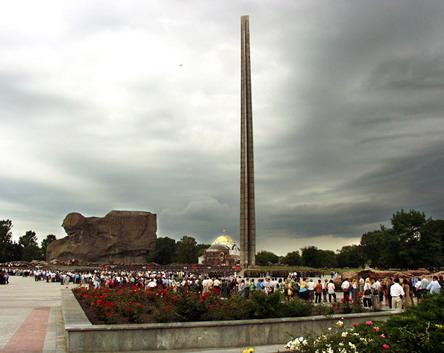 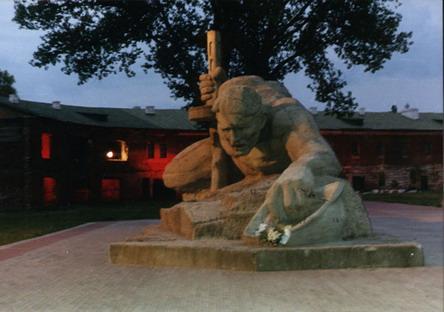 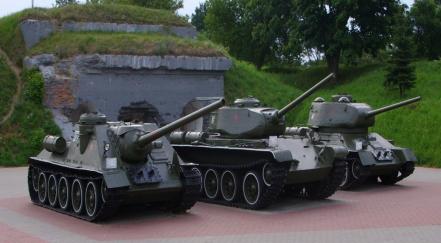 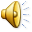